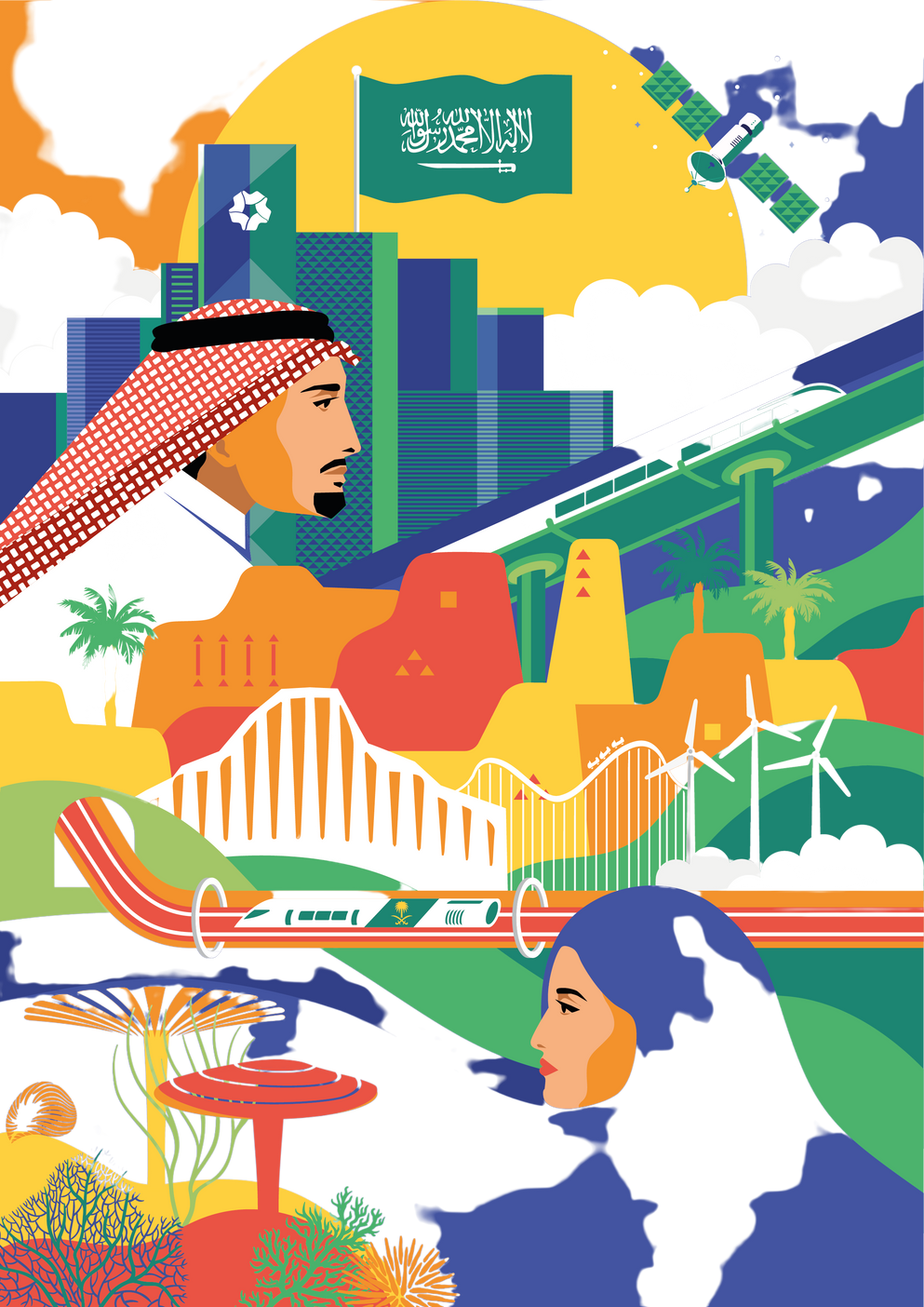 المملكة العربية السعودية 
وزارة التعليم 
الإدارة العامة للتعليم  بمنطقة  ...........
مدرسة أبناء الغد
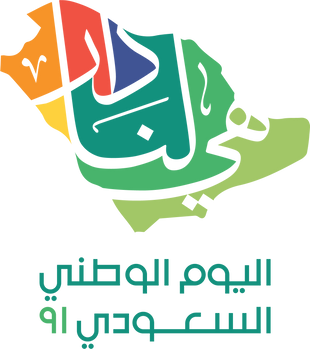 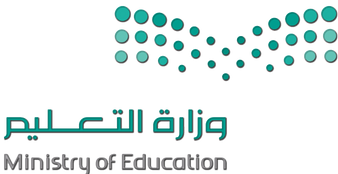 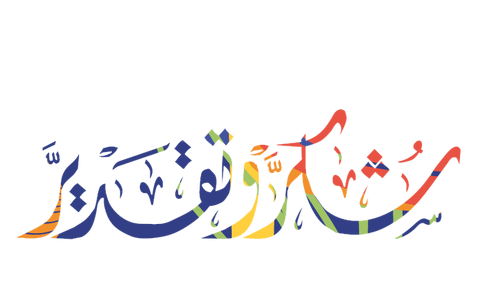 تتقدم مدرسة أبناء الغد         
بجزيل الشكر ووافر التقدير 
للأستاذة : ريما احمد عبدالله
لمشاركتها وإسهامها الفاعل في احتفاء اليوم الوطني 91
سائلين الله لها التوفيق والسداد
مديرة المدرسة
سناء عبدالله يوسف